به نام خداوند بخشنده و مهربان.
نام داستان: کارهای یک معلم .
تهیه کننده : حسنا مدنی
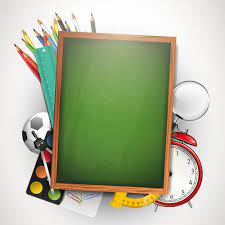 یک روز یک معلم آماده میشه تا بره مدرسه بعد به مدرسه می رسد . بعد  سوار ماشینش میشه و به خانه می رود.
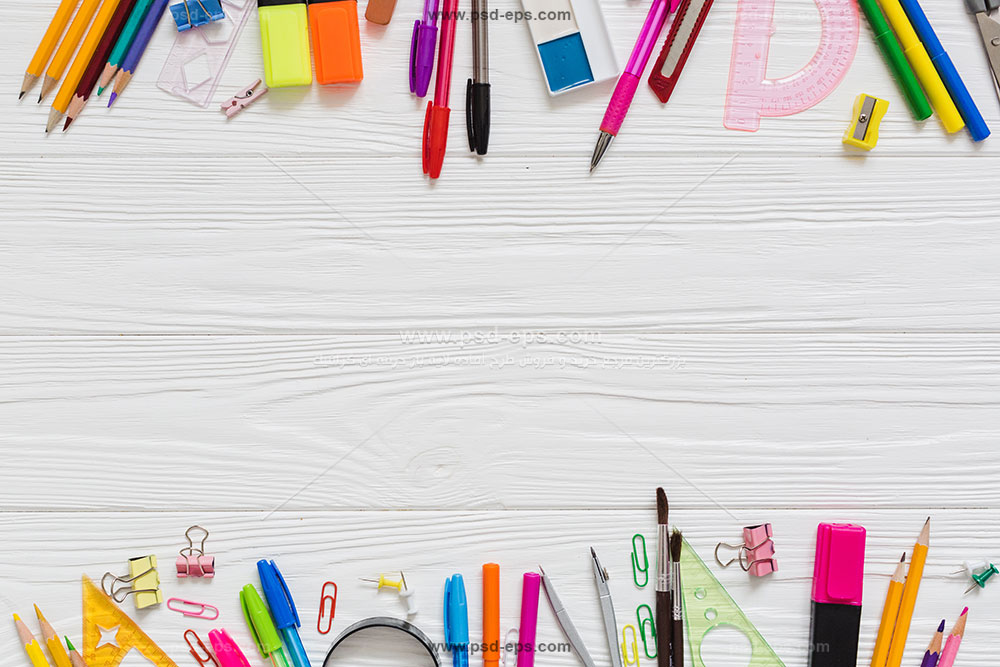 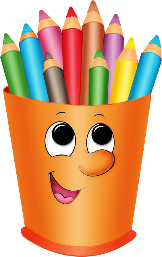 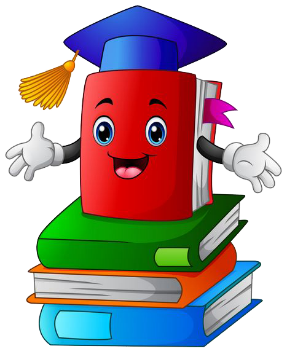 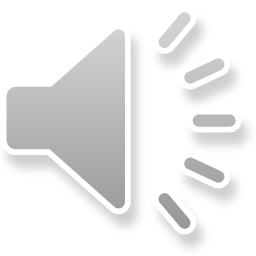 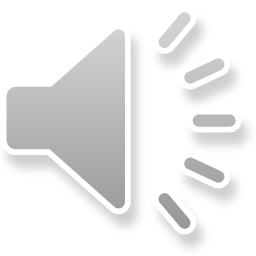 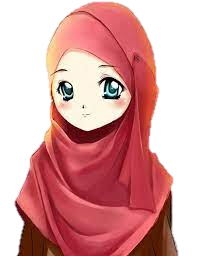 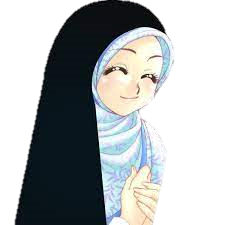 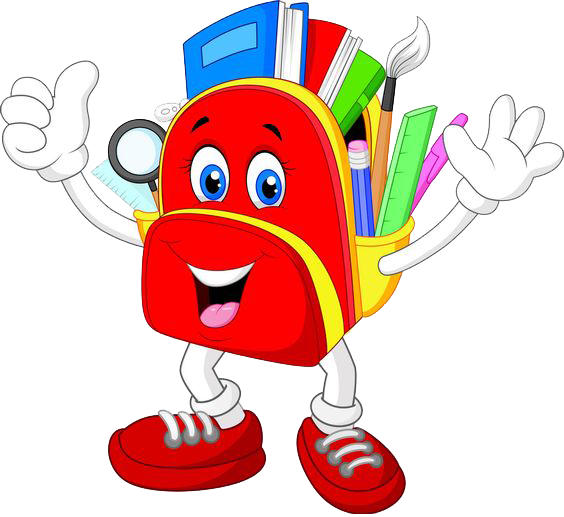 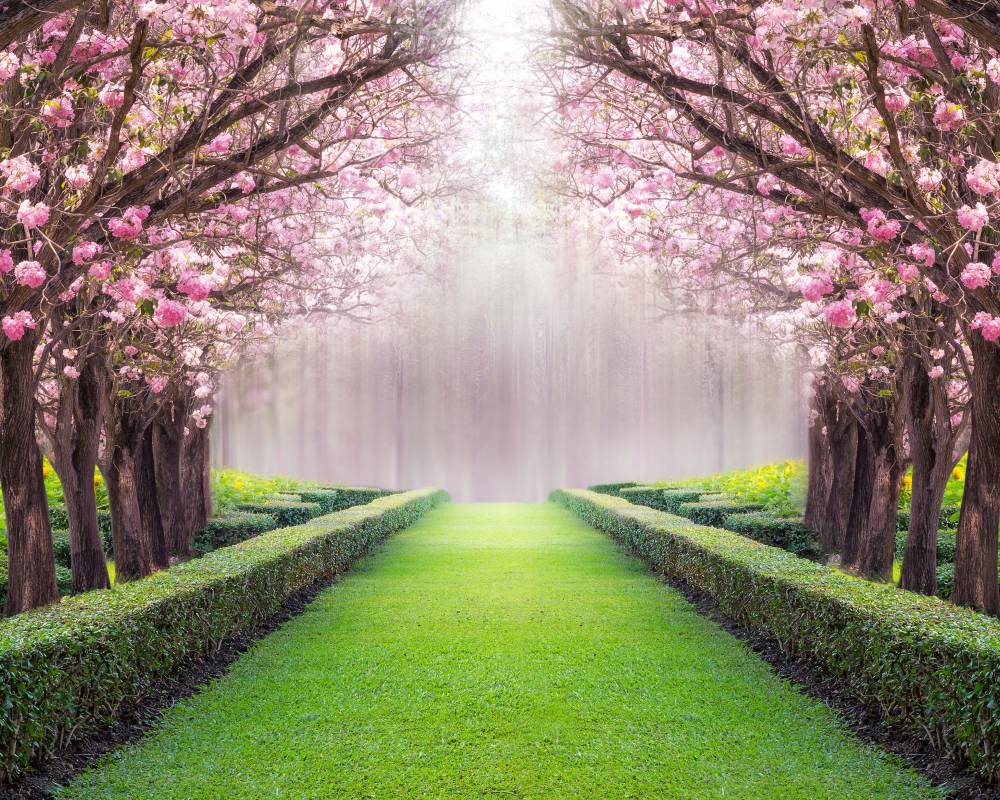 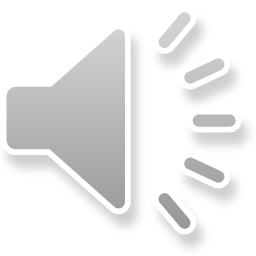 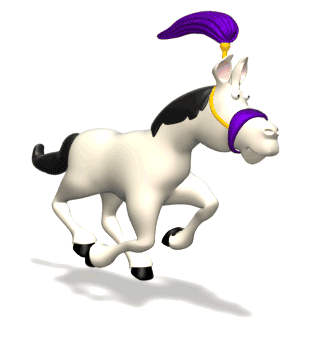 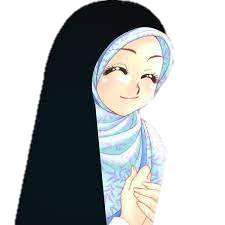 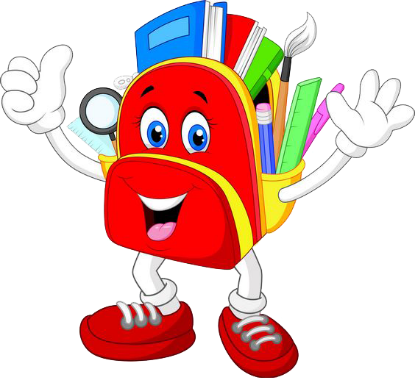 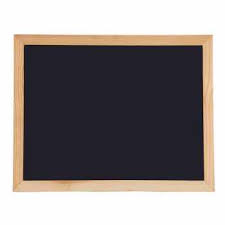 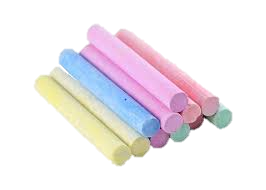 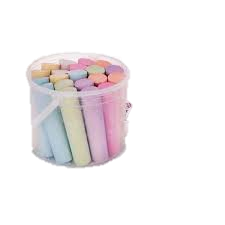 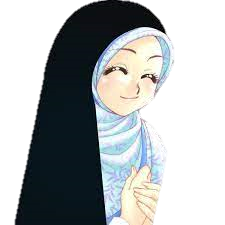 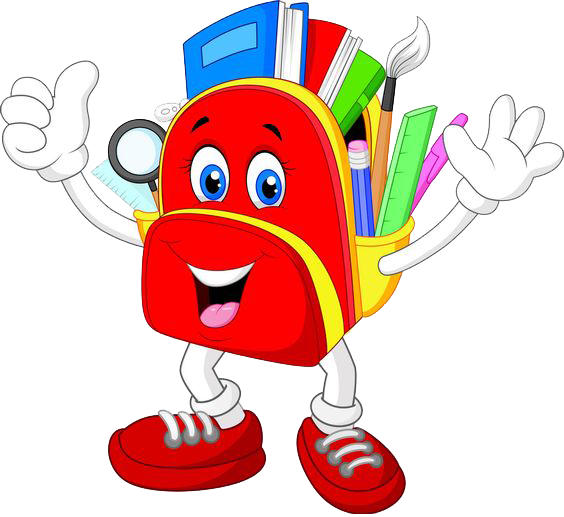 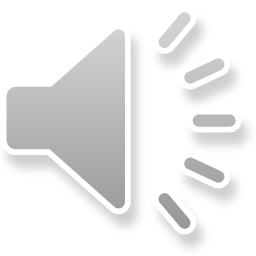 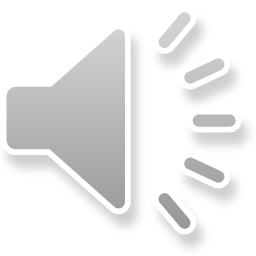 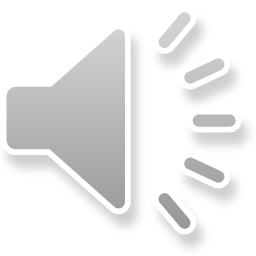 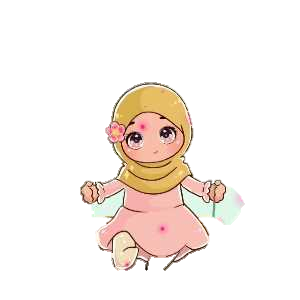 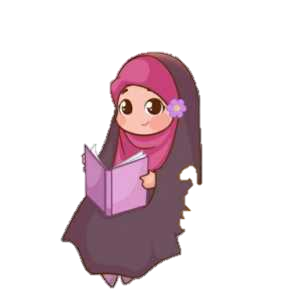 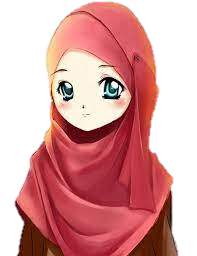 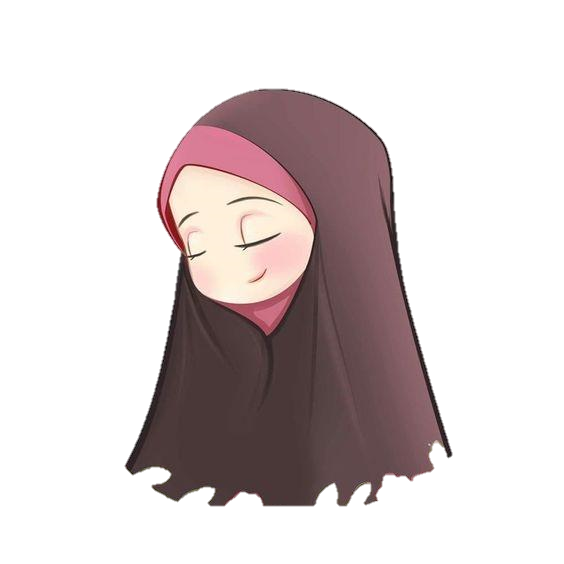 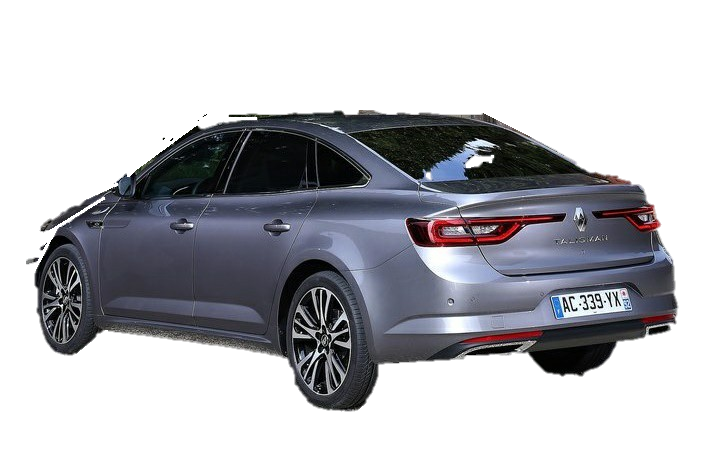 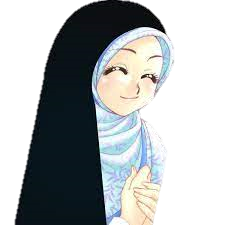